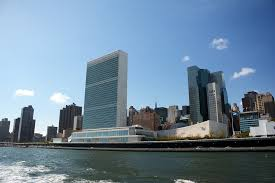 8. Globaali hallinta ja kansainväliset järjestöt
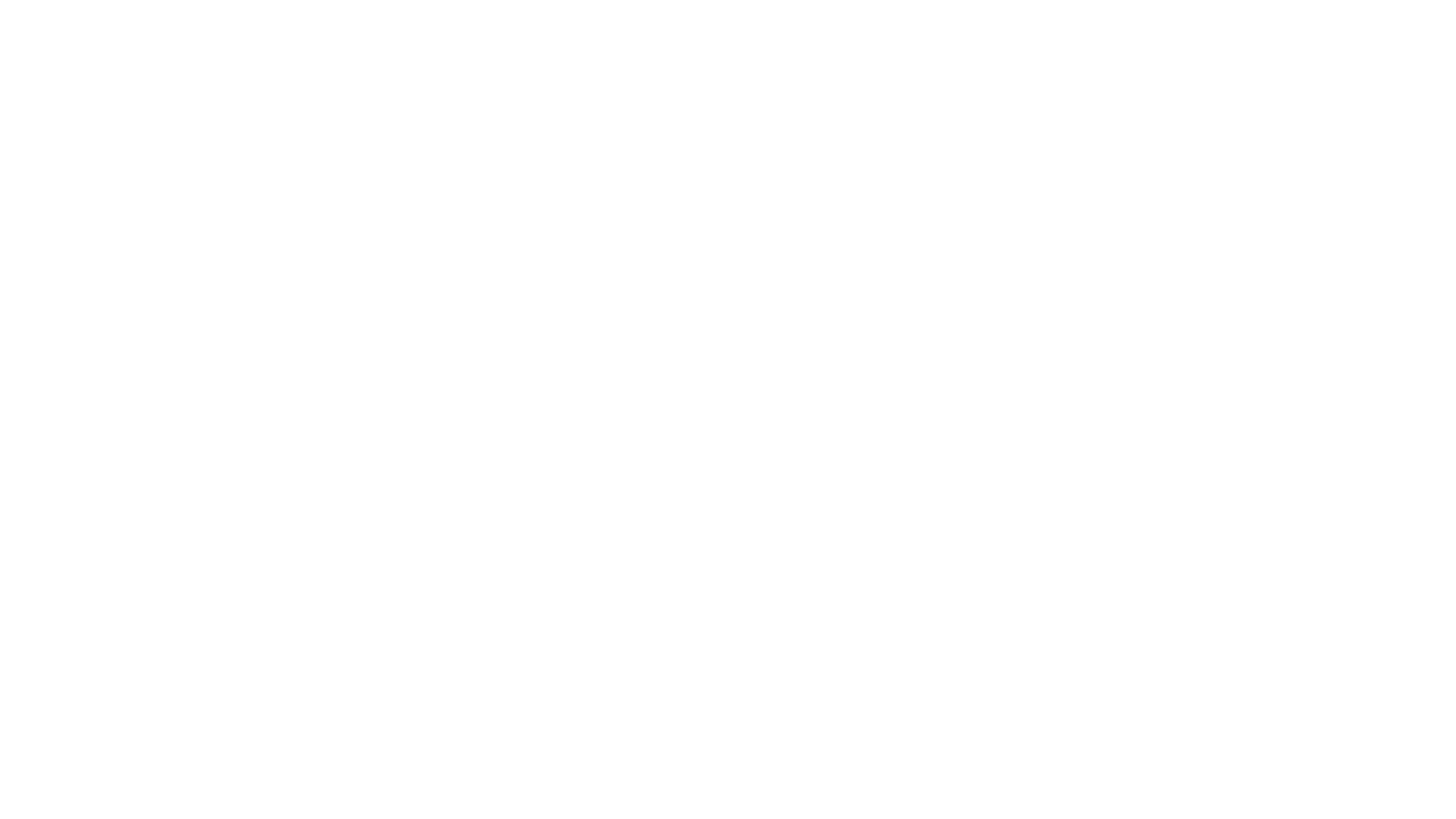 Suurvallat pyrkivät usein ratkaiseman kansainvälisiä ongelmia kahdenvälisillä neuvotteluilla eli bilateraalisesti, kun pienet valtiot tähtäävät monenkeskisiin eli multilateraalisiin ratkaisuihin.
Vuonna 1945 perustettu Yhdistyneet kansakunnat (YK) tähtää kaikkien maiden yhteistyöhön.
YK:n turvallisuusneuvosto on ainoa järjestö, jonka päätökset sitovat kaikkia maailman valtioita.
Turvallisuusneuvoston pysyvillä jäsenmailla (Yhdysvallat, Venäjä, Iso-Britannia, Ranska ja Kiina) on veto-oikeus eli ne voivat estää päätösten täytäntöönpanon.
Kansainvälisen kaupan pelisäännöt luodaan Maailman kauppajärjestössä (WTO) --> EU yhtenäisenä
G20-maihin kuuluvat maailman 19 vaurainta valtiota ja EU.
Saaneet paljon kritiikkiä osakseen 
TTIP-sopimuksella pyritään vapauttamaan Euroopan ja Yhdysvaltain välistä kaupankäyntiä. 
Sisältää monia mutkia
Maailman sosiaalifoorumi edistää kaikkien kansalaisjärjestöjen kansainvälistä yhteistyötä.
Kuvalähde:
https://pixabay.com/fi/photos/yk-n-new-york-manhattan-3414137/